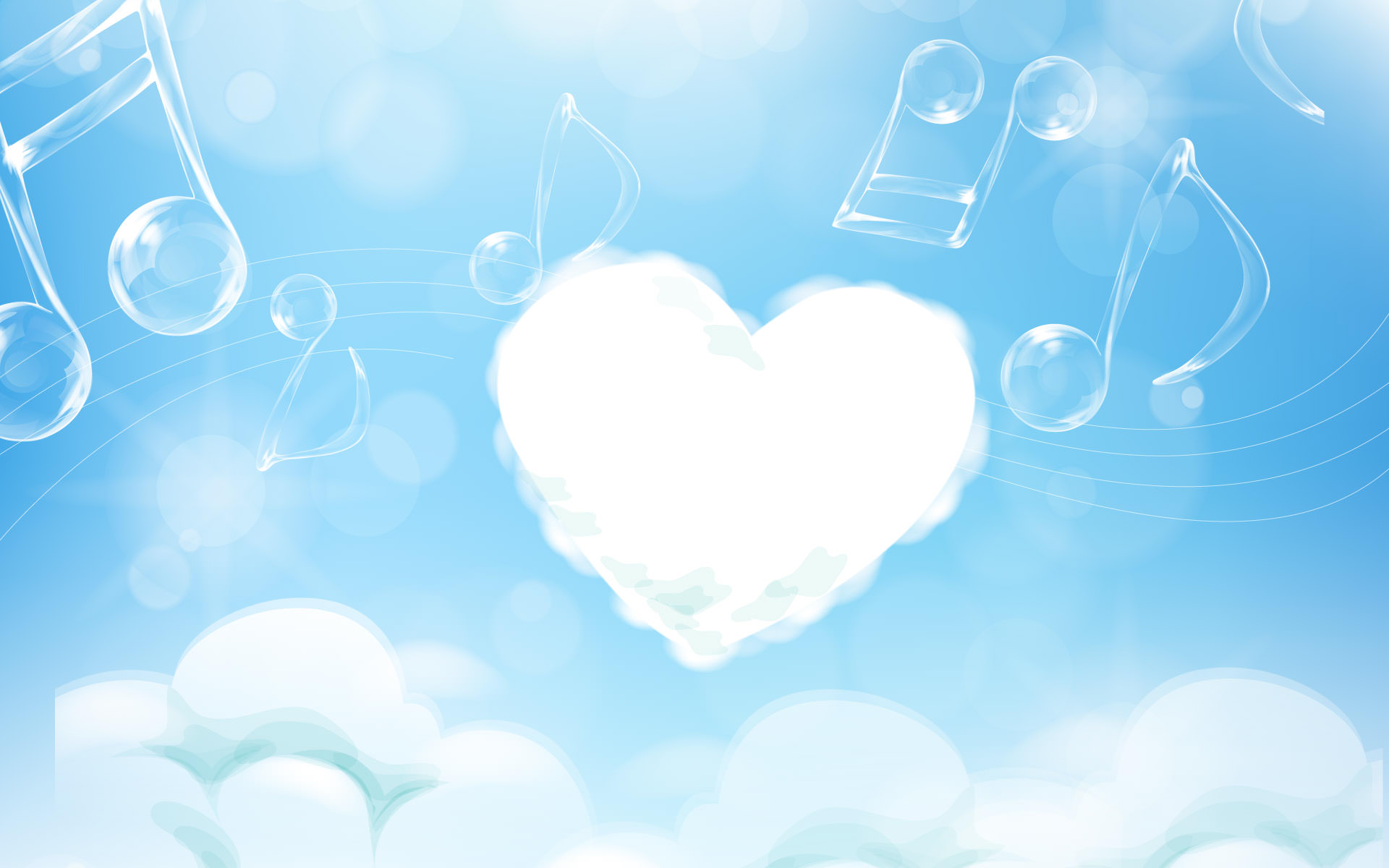 UBND THỊ XÃ BUÔN HỒ
TRƯỜNG MẦM NON HOA HỒNG
Lĩnh vực: Phát triển thẩm mỹ
Đề tài:  Vận động theo nhạc 
              “ Em yêu cây xanh “”
Chủ đề: Thế giới thực vật
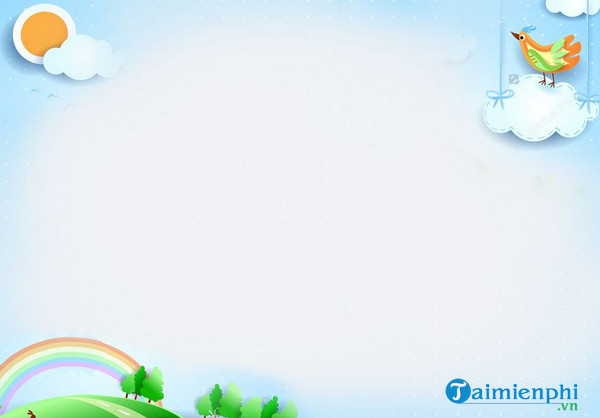 Hoạt động 1: Ổn định tổ chức, gây hứng thú
Trò chuyện đàm thoại dẫn dắt vào bài 
Một số hình ảnh cây xanh, cây ăn quả
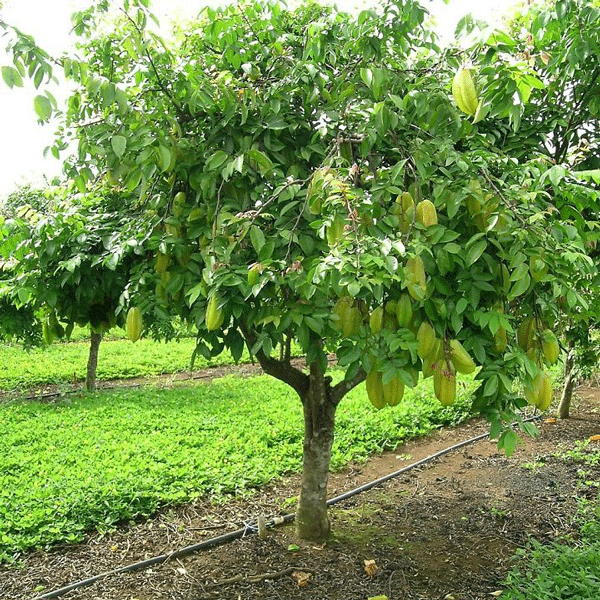 Cây khế
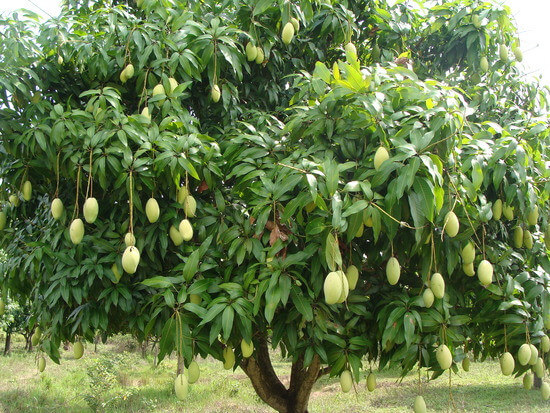 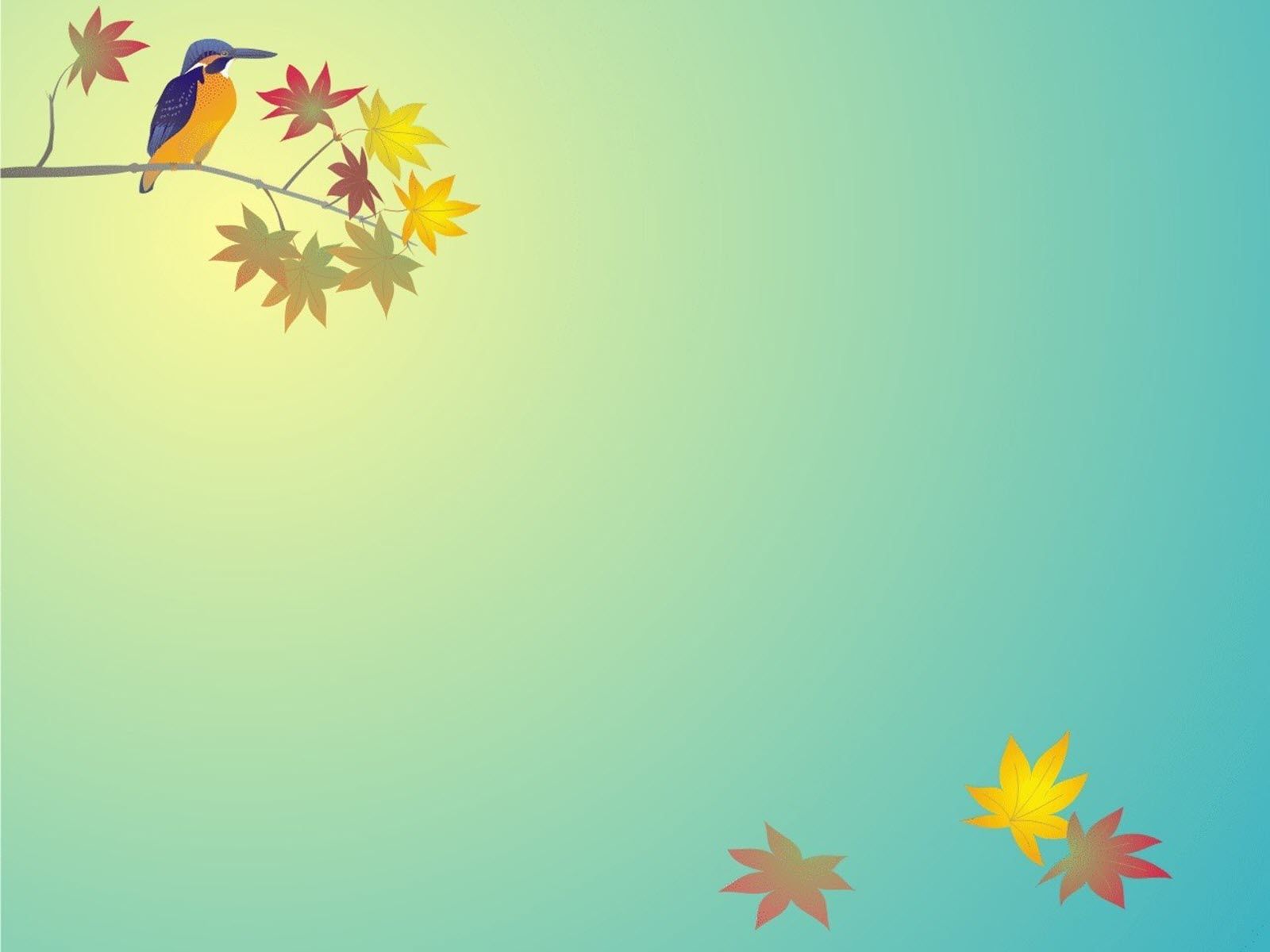 Cây xoài
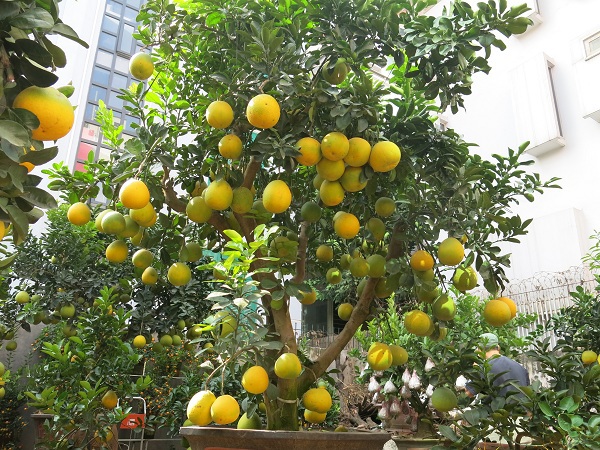 Cây bưởi
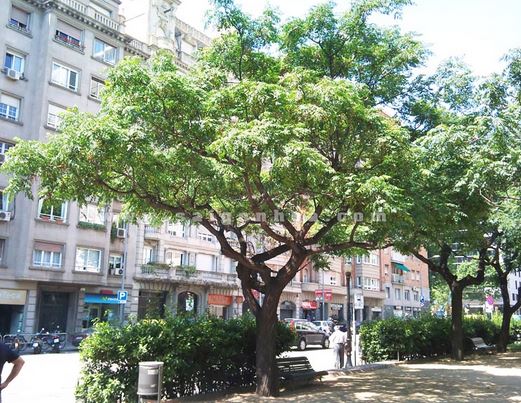 Cây xoan
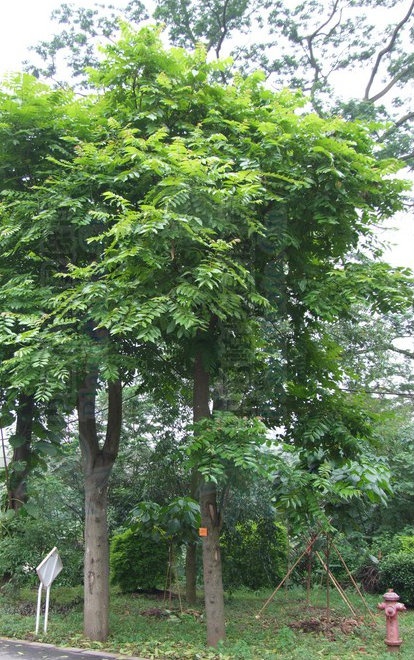 Cây lát
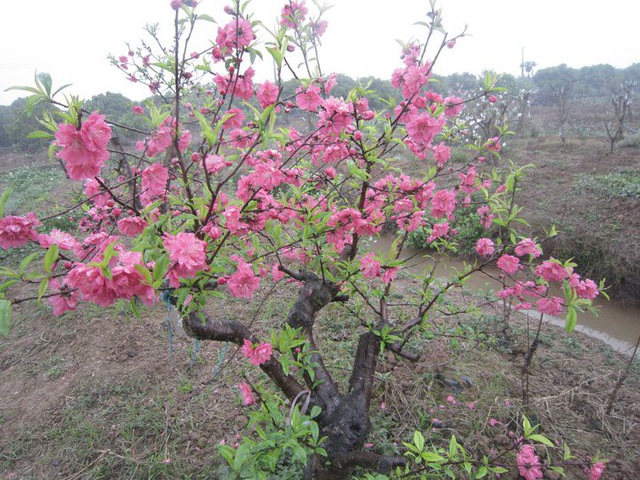 Cây hoa đào
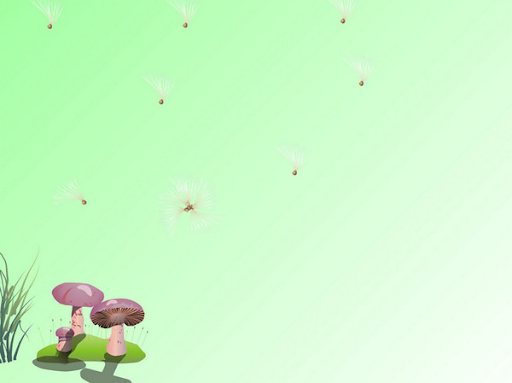 Hoạt động 2 : Nội dung 
1. Nội dung trọng tâm: 
 vận động bài hát em yêu cây xanh
Cho trẻ nghe giai điệu và đoán tên bài hát
Cô vận động mẫu
Lần1: Cô hát và vận động

       Lần 2: Cô vận động theo nhạc
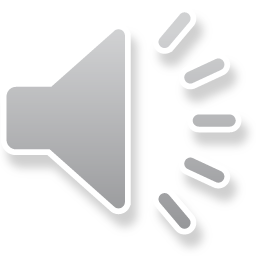 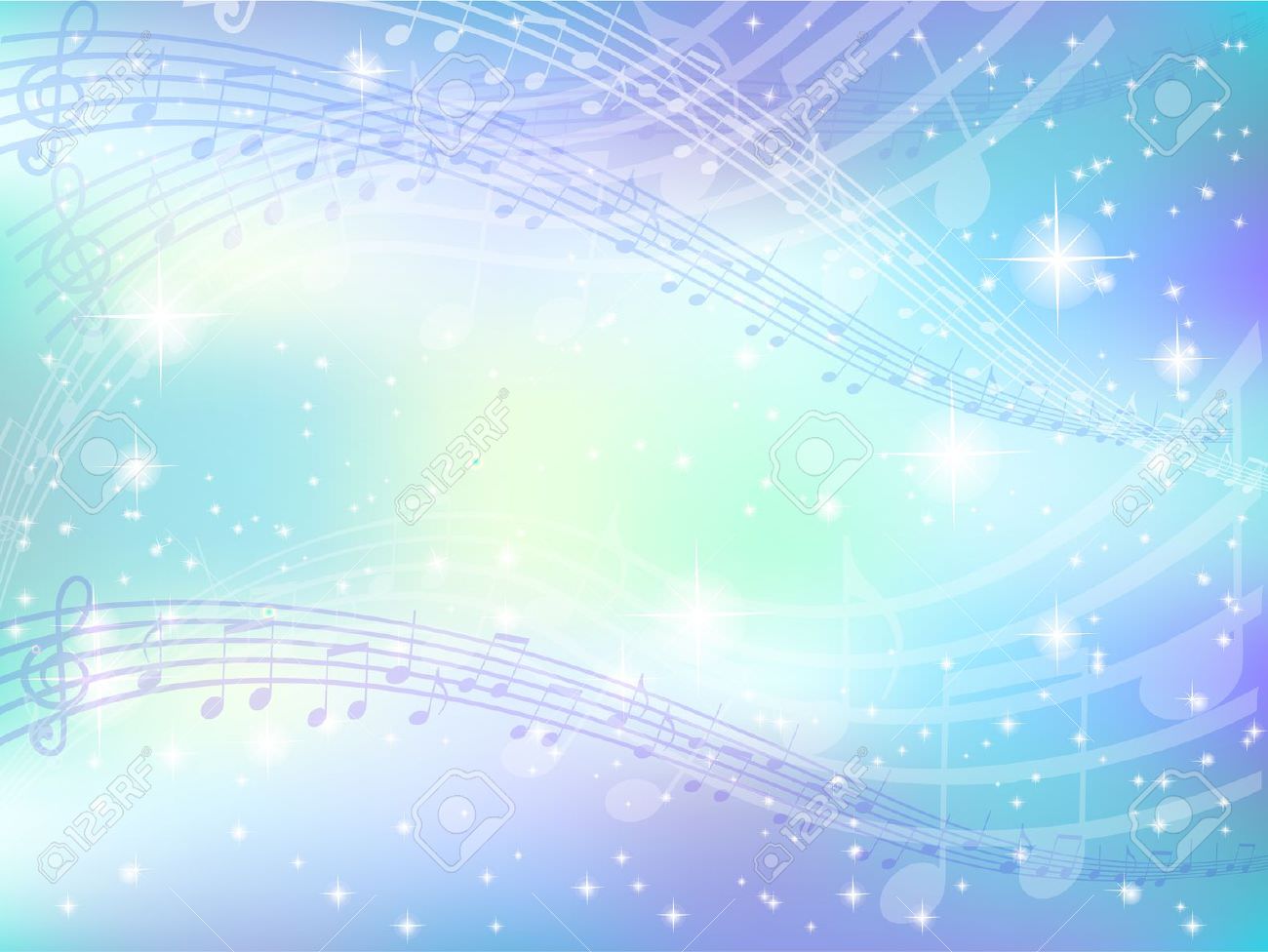 2. Dạy trẻ vận động
Cả lớp vận động , tổ , nhóm, cá nhân trẻ vận động
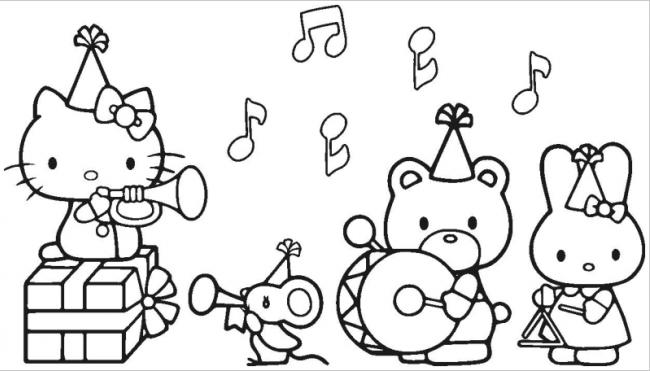 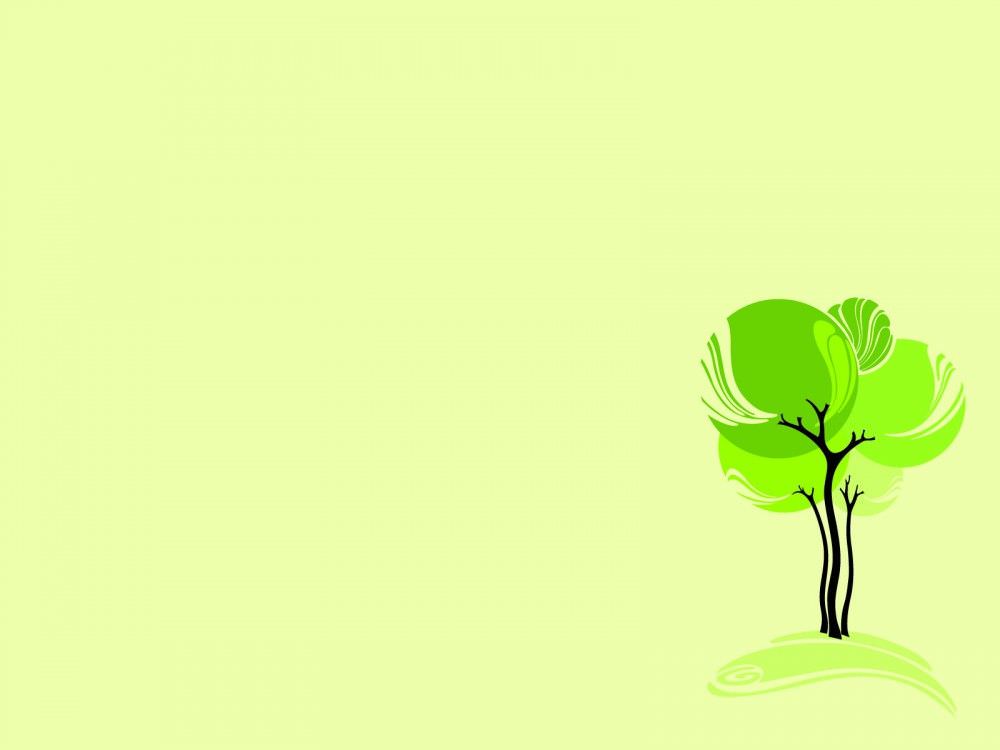 3. Nội dung kết hợp
* Nghe hát: hoa thơm bướm lượn
Lần 1: Cô hát kết hợp nhạc
Lần 2: Cô hát trẻ hưởng ứng cùng cô
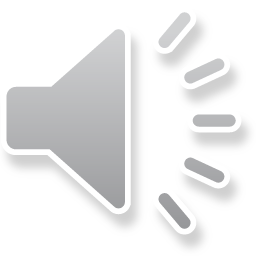 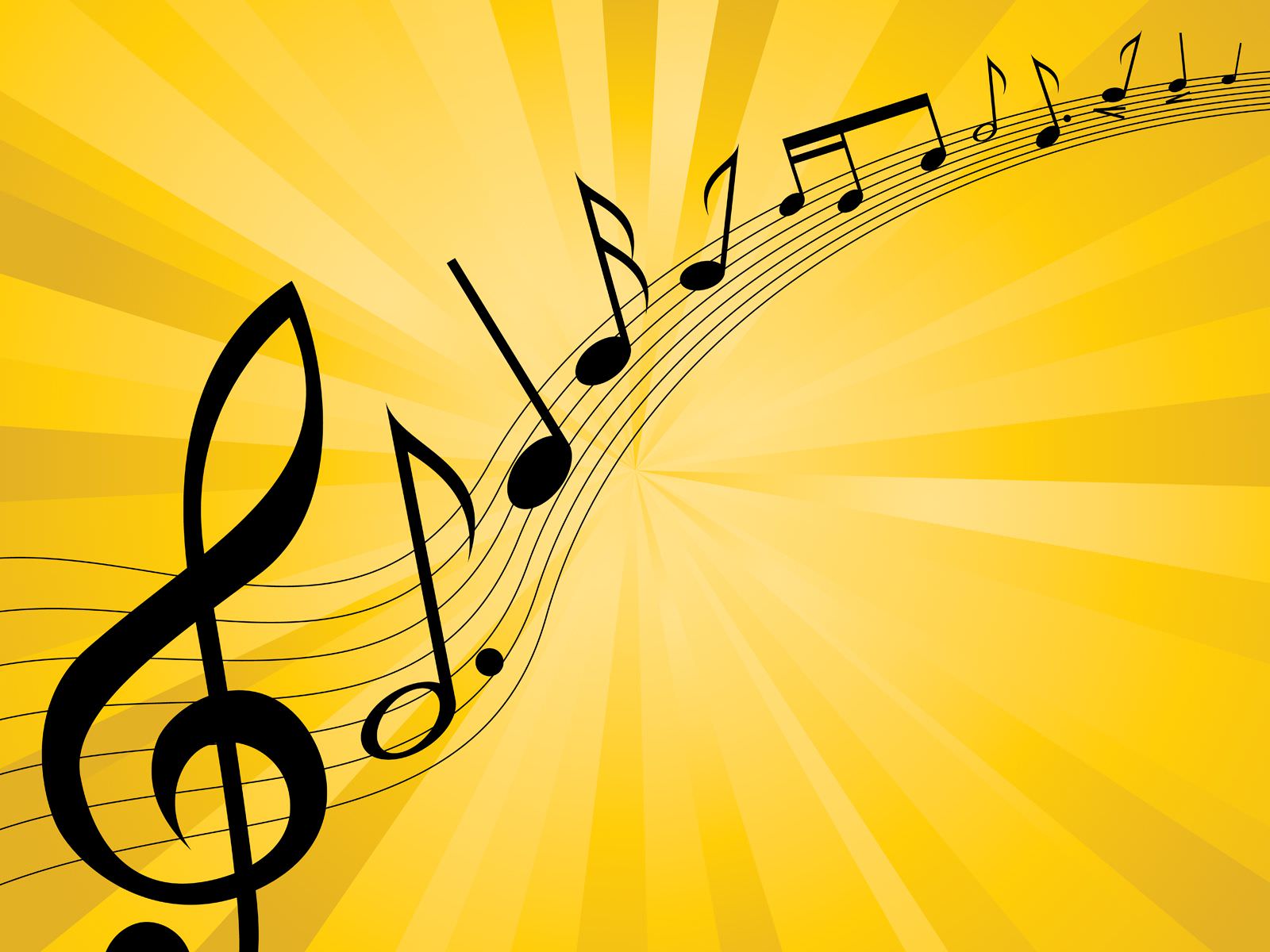 Hoạt động 3: Trò chơi âm nhạc
Trò chơi
Hát theo hình ảnh
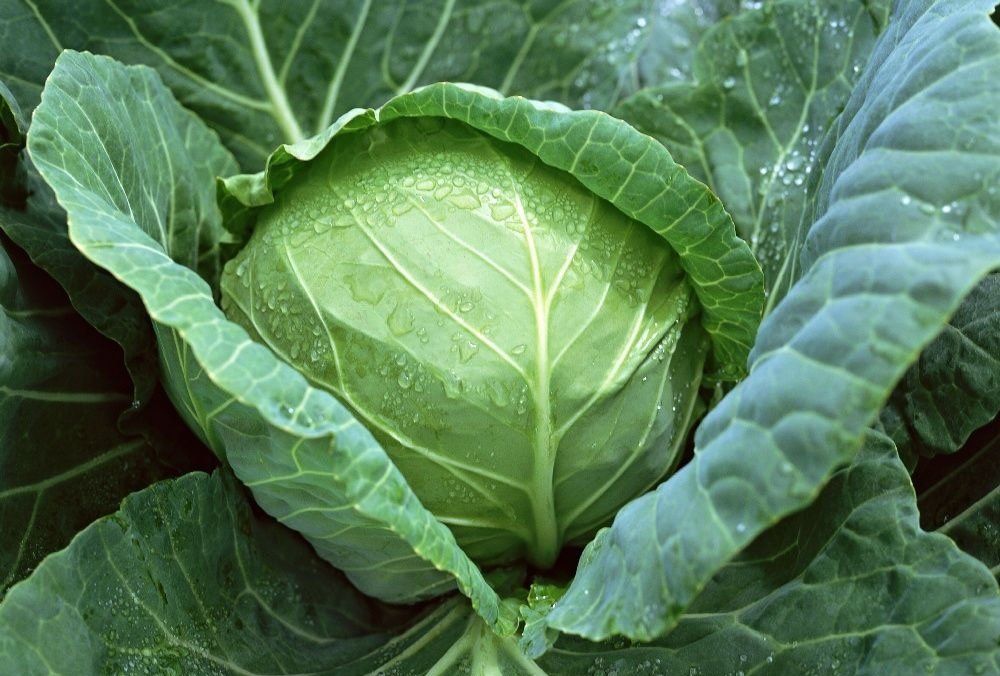 1
4
2
3
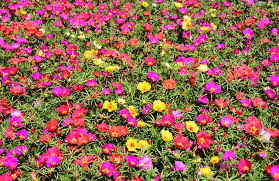 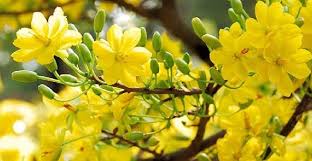 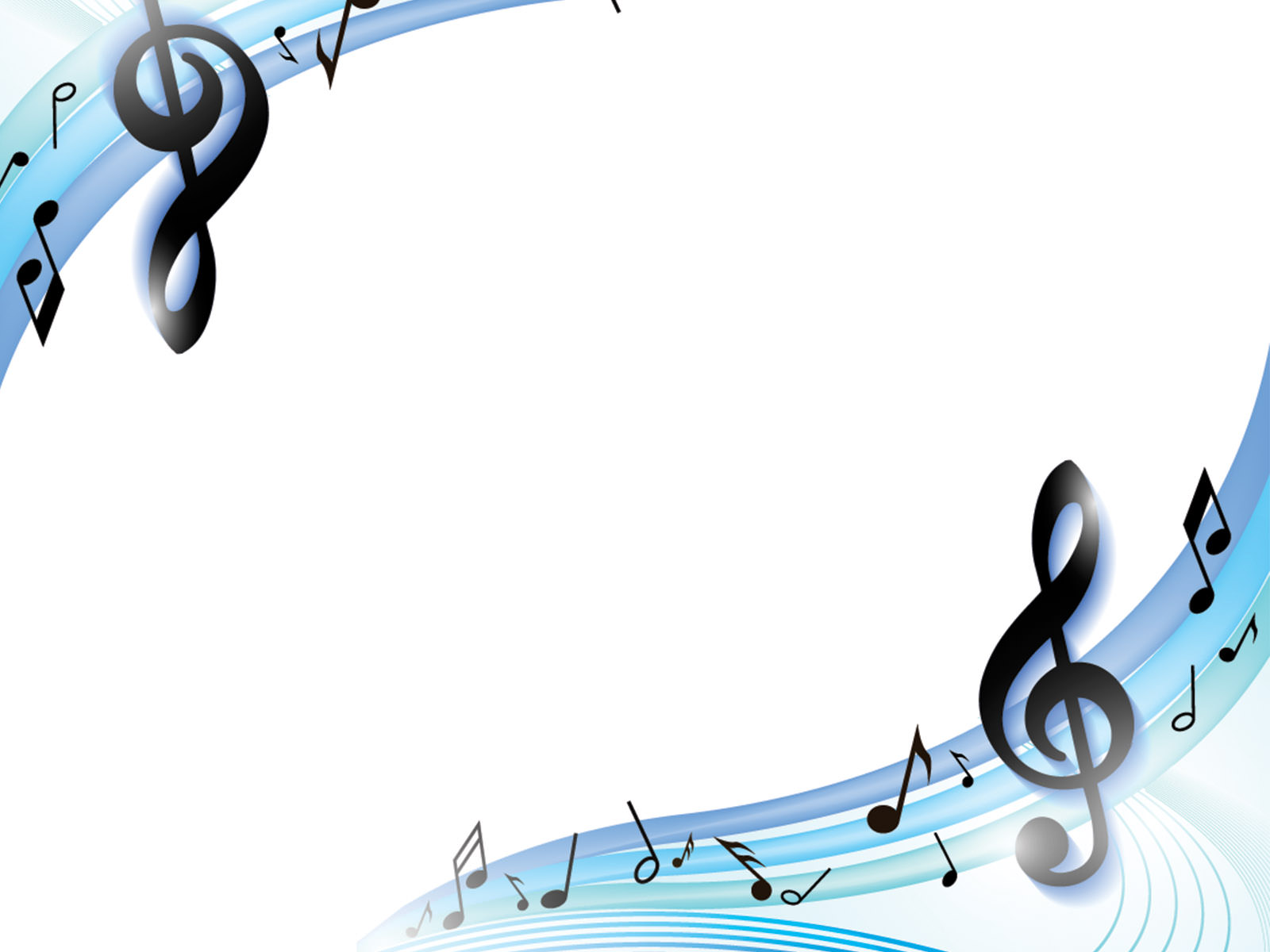 Hoạt động 4: Kết thúc


   Củng cố lại bài đã học 
Cô nhận xét giờ học
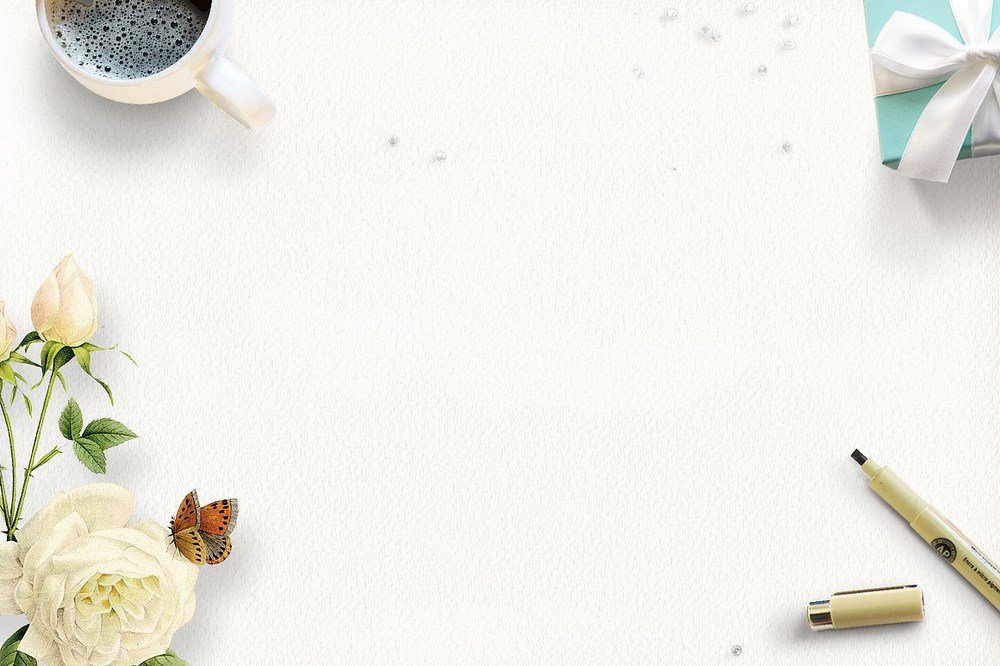 Chúc các cô luôn dồi dào sức khoẻ và thành công trên con đường giảng dạy